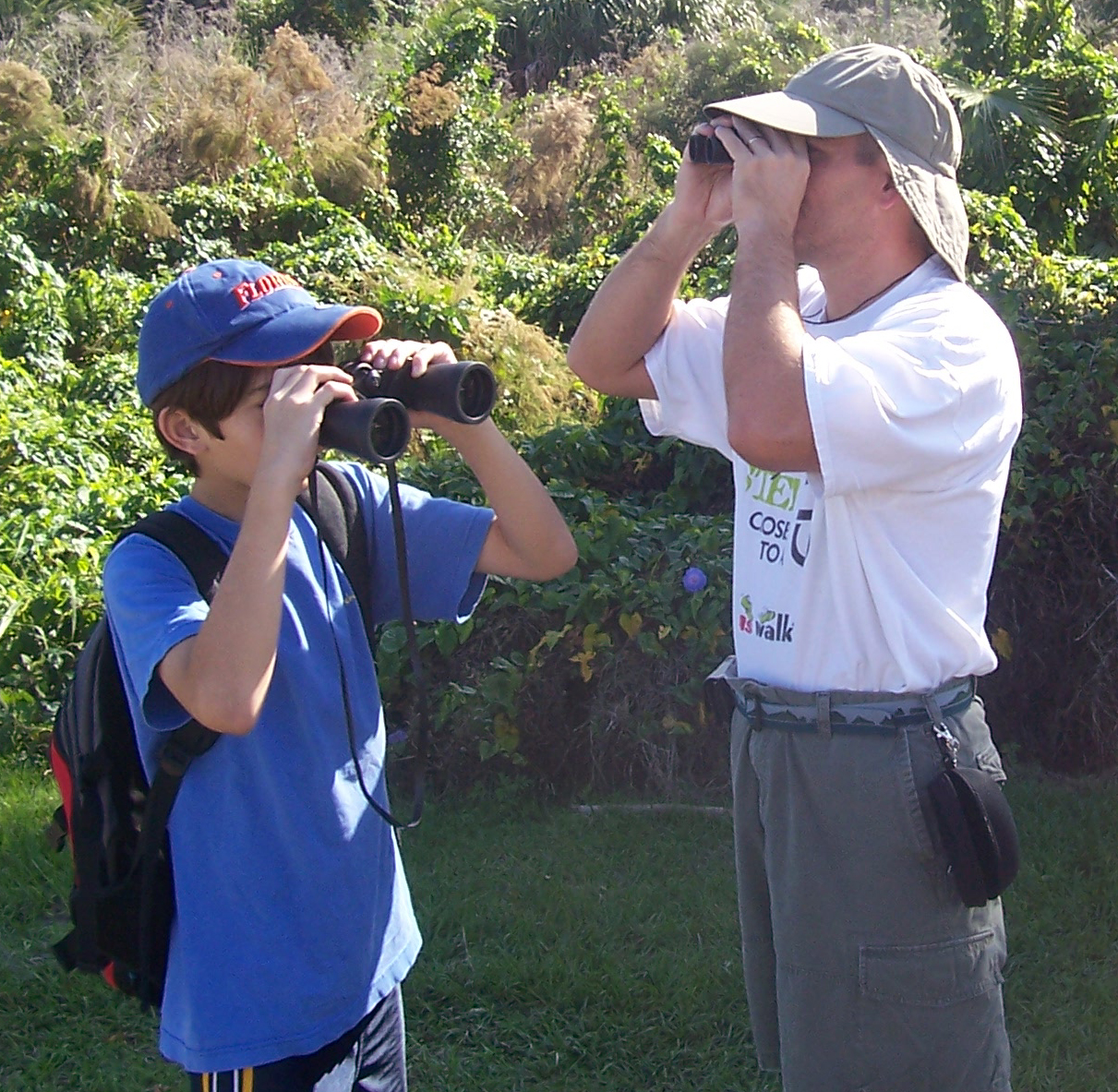 OM-JSON
a JSON implementation of O&M
Simon Cox  |  Research Scientist  |  Environmental Information Infrastructures
Peter Taylor |  Engineer |  Autonomous Systems
21st September 2015
Land and water, Data61
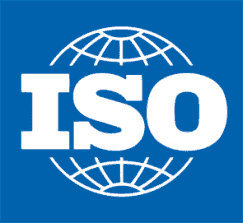 OM_Observation
GF_PropertyType
GFI_Feature
+
phenomenonTime
1
+
resultTime
+observedProperty
+
validTime [0..1]
+
resultQuality [0..*]
+
parameter [0..*]
OM_Process
Any
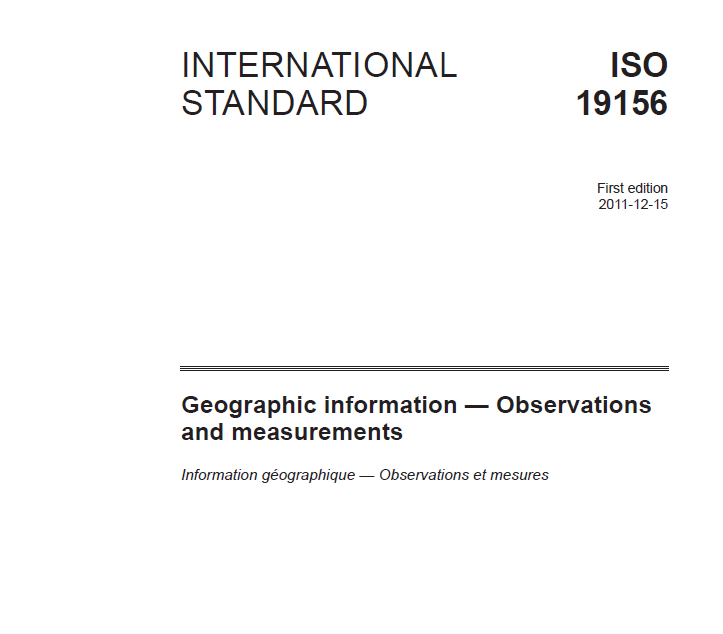 O&M
+featureOfInterest
1
0..*
0..*
+procedure
+result
1
An Observation is an action whose result is an estimate of the value of some property of the feature-of-interest, obtained using a specified procedure
Cox, OGC Abstract Specification – Topic 20: Observations and Measurements 2.0 ISO 19156:2011 Geographic Information – Observations and measurements
OGC - SWE DWG - 2015-09-16
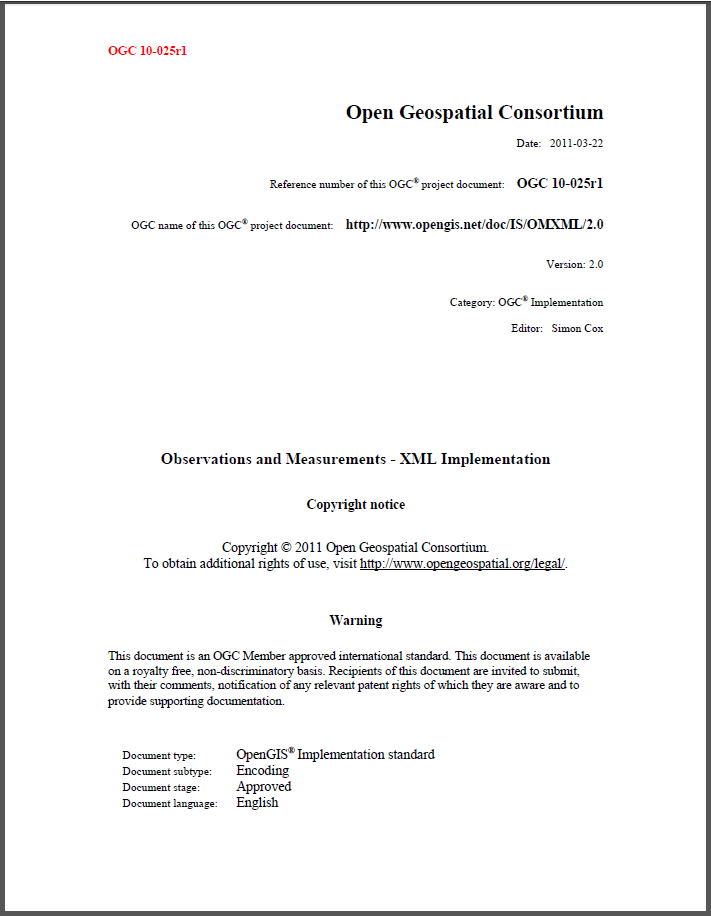 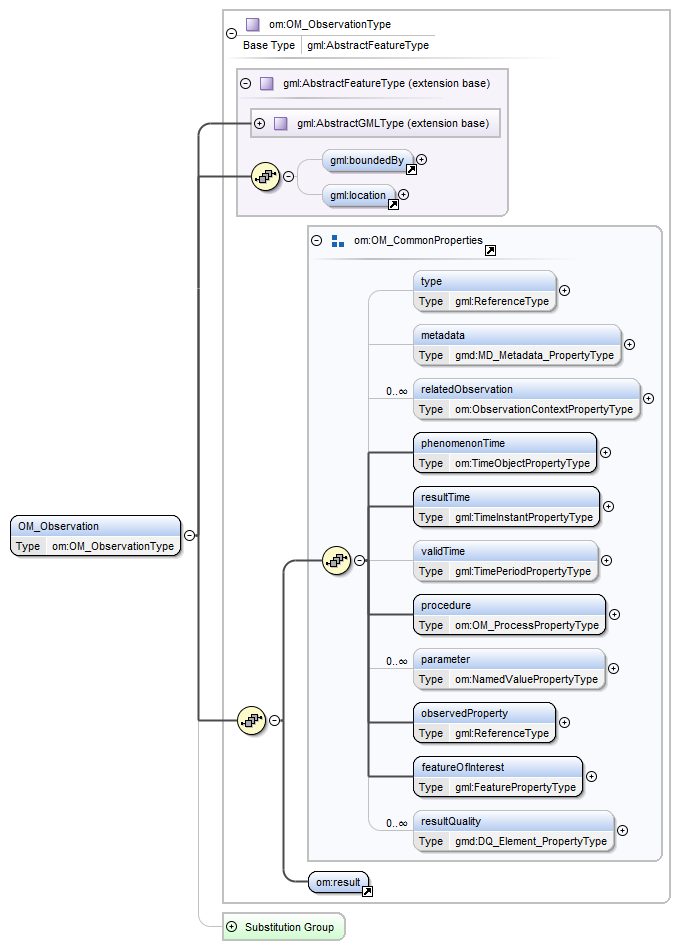 Cox, OGC Implementation – Observations and Measurements - XML Implementation
OGC - SWE DWG - 2015-09-16
Why JSON?
“So these days, if you want to interchange tuples or tables of tuples or numbers and strings, you have JSON. If you want to do nontrivial publishing automation, use XML. If you want to interchange smart bitmaps of page images, there’s PDF. I personally think we’re probably done with inventing low-level textual interchange formats.”
Tim Bray http://www.tbray.org/ongoing/When/201x/2013/02/10/XML-at-15
OGC - SWE DWG - 2015-09-16
OM-JSON
{  "id":"measure-instance-test",  "type" : "Measurement",  "phenomenonTime": { "instant":"2011-05-11T00:00:00+10:00" },  "observedProperty": {"href":"http://environment.data.gov.au/def/property/air_temperature"},  "procedure": {"href":"http://www.opengis.net/def/waterml/2.0/processType/Sensor"},  "featureOfInterest": {"href":"http://waterml2.csiro.au/rgs-api/v1/monitoring-point/419009/"},  "resultTime": "2011-05-12T09:00:00+10:00",  "result": {      "value": 3.2,      "uom": "http://qudt.org/vocab/unit#DegreeCelsius"    }}
O&M terminology
JSON syntax
OGC - SWE DWG - 2015-09-16
OM-JSON – time-series
{  "id":"timeseries-instance-test",  "type" : "http://www.opengis.net/def/observationType/OGC-OM/2.0/OM_DiscreteTimeSeriesObservation",  "phenomenonTime": { "begin":"2015-08-03", "end":"2015-08-05" },  "observedProperty": {"href":"http://environment.data.gov.au/def/property/air_temperature"},  "procedure": {"href":"http://www.opengis.net/def/waterml/2.0/processType/Sensor"},  "featureOfInterest": {"href":"http://waterml2.csiro.au/rgs-api/v1/monitoring-point/419009/"},  "resultTime": "2015-08-05T09:00:00+10:00",  "result": {    "defaultPointMetadata": {      "interpolationType": {"href": "http://www.opengis.net/def/waterml/2.0/interpolationType/Continuous"},       "uom" : "http://qudt.org/vocab/unit#DegreeCelsius" },    "points": [      {         "time":  { "instant": "2015-08-03" },        "value": 3.2      },      {         "time":  { "instant": "2015-08-04" },        "value": 3.5       },      {         "time":  { "instant": "2015-08-05" },         "value": 3.6      }    ]  }}
TimeseriesML encoding
OGC - SWE DWG - 2015-09-16
OM-JSON
{  "id":"polygon-example",  "phenomenonTime": { "instant":"2011-05-11T00:00:00+10:00"},  "observedProperty": { "href":"http://environment.data.gov.au/def/property/shape"},  "procedure": { "href":"http://www.opengis.net/def/waterml/2.0/processType/Sensor"},  "featureOfInterest": { "href":"http://environment.data.gov.au/water/id/catchment/100862", "title":"Observed catchment"},  "resultTime": "2011-05-12T00:00:00+10:00",  "result": {    "type": "Polygon",    "coordinates" : [[        [-180.0, 10.0], [20.0, 90.0], [180.0, -5.0], [-30.0, -90.0], [-180.0, 10.0]        ]]    }}
GeoJSON for geometry
OGC - SWE DWG - 2015-09-16
OM-JSON
{  "id": "spec1",  "type": "Specimen",  "sampledFeature": {    "href": "http://example.org/featureA", "title": "test feature A"  },  "complex": [    { "rel": "http://example.org/parent", "href": "http://example.org/sample2" },    { "rel": "http://example.org/child",  "href": "http://example.org/sample3" }  ],  "samplingTime": { "instant": "2015-05-14" },  "relatedObservation": [    { "href": "http://example.org/obs99" }  ],  "samplingLocation": {    "type": "Point",    "coordinates": [  -30,  -90 ]  },  "currentLocation": {    "href": "http://example.org/locations/store", "title": "bottom drawer"  },  "size": {    "value": 23.1,    "uom": "http://www.opengis.net/def/uom/ogc/0/m"  }}
Link model – href, rel, title
OGC - SWE DWG - 2015-09-16
OM-JSON
{ "id": "sampling feature collection 77", "sampledFeature": [     { "href": "http://example.org/feature45", "title": "Derwent River" }   ],  "member": [    { "href": "http://example.org/sample23" },    {       "id": "spec56",      "type": "Specimen",      "samplingTime": { "instant": "2015-05-14" },      "samplingLocation": {        "type": "Point",        "coordinates": [  -30,  -90 ]      },      "size": {        "value": 2,        "uom": "l"      }    }  ]}
Sampling feature collection

Members 
     - by-reference or in-line
     - inherit common properties
OGC - SWE DWG - 2015-09-16
OM-JSON
{  "id": "observation collection a34",  "phenomenonTime": { "instant":"2015-05-11" },  "featureOfInterest": { "href":"http://example.org/sighting345" },  "member": [    { "href": "http://example.org/o23" },    {      "id":"o96",      "type": "CategoryObservation",      "observedProperty": { "href": "http://environment.data.gov.au/def/property/taxon" },      "procedure": { "href":"http://www.opengis.net/def/waterml/2.0/processType/Manual" },      "resultTime": "2015-05-12T09:00:00+10:00",      "result": {        "term": "johnstons-crocodile" ,        "vocabulary": "http://environment.data.gov.au/def/object/"      }     }  ]}
Observation collection

Members 
     - by-reference or in-line
     - inherit common properties
OGC - SWE DWG - 2015-09-16
No external dependencies
JSON Schema for OM-JSON
Common types, for use in other OGC JSON encodings?
JSON-schema for TimeseriesML
Collection objects, carry common properties
OGC - SWE DWG - 2015-09-16
JSON Schema and validator
Adapted version of JSON Schema Lint here: http://waterml2.csiro.au/om-json/ 
JSON Schema available here: http://github.com/peterataylor/om-json
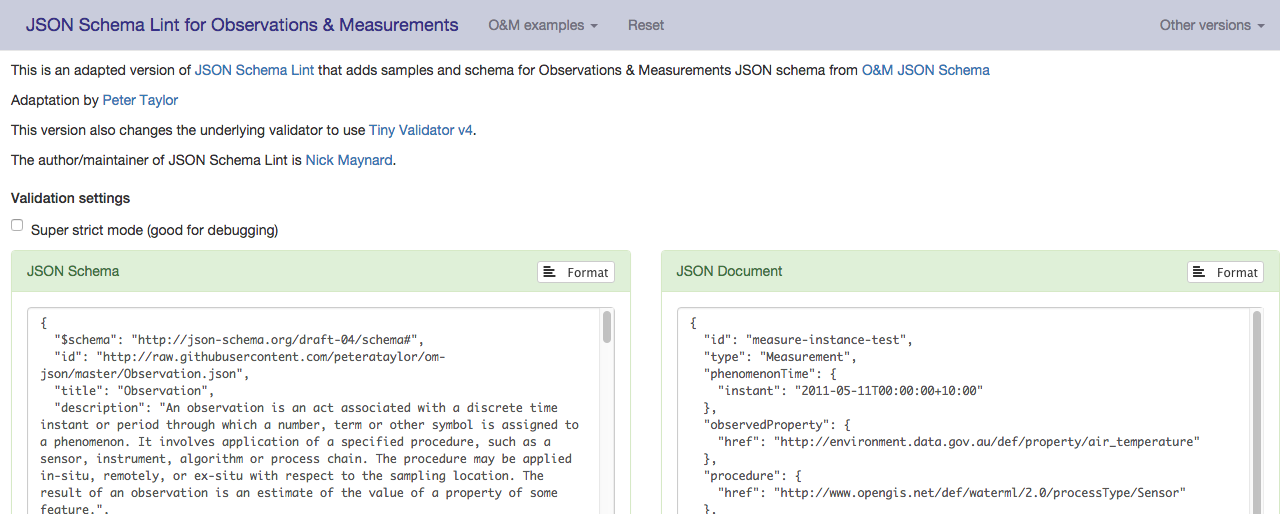 OGC - SWE DWG - 2015-09-16
Issues
This encoding focuses on the information model
How best to wrap these for use in API/Services? 
E.g. using SOS (52North), SensorThings, SensorCloud (CSIRO)

Some (minor) differences in approaches to schema inheritance and typing.
The 52North schema are quite similar and these could be harmonised
OGC - SWE DWG - 2015-09-16
Changes required to Abstract Spec (O&M)
add samplingStrategy to Observation
featureOfInterest used only for the feature with observed property

ObservationCollection, for common properties of member observations 
procedure, featureOfInterest, samplingStrategy, observedProperty, phenomenonTime, resultTime

add samplingElevation to Specimen
vertical offset from a 2-D location a common requirement 

SamplingFeatureCollection, for common properties of member sampling features 
sampledFeature
OGC - SWE DWG - 2015-09-16
Discussion paper
OM-JSON – OGC 15-100rN Discussion Paper has been approved for publication at OGC.
OGC - SWE DWG - 2015-09-16
Discussion points
JSON Schema?
base types for OGC JSON implementations
52North version of JSON for SOS
OM-JSON vs SensorThings
use of GeoJSON for geometry, alternatives
UMLJSON rules
OGC - SWE DWG - 2015-09-16
Thank you
CSIRO Land and Water
Simon CoxResearch Scientist
t	+61 3 9545 2365
e	simon.cox@csiro.au
w	people.csiro.au/C/S/Simon-Cox
CSIRO Data61
Peter TaylorEngineer
t	+61 3 6232 5530
e	peter.taylor@csiro.au
w	 http://people.csiro.au/T/P/Peter-Taylor
Land and water